Highly Oriented Glassy Thin Films of Organic Semiconductors
Wisconsin MRSEC 
DMR-1720415
Paul Voyles, Mark Ediger, Lian Yu, University of Wisconsin-Madison
Textbooks say that glasses are structurally disordered and isotropic, meaning that their constituent molecules don’t’ form a repeating pattern and point in random directions. However, glasses made of non-spherical molecules shaped, for example, like rods or disks, can have preferred orientations for the molecules.
Researchers in the Wisconsin MRSEC have shown that how fast molecules move on the surface of a glass thin film as it is being grown determines the size of regions that share orientation. 
The in-plane orientation of the molecules effect how they conduct electricity and interact with light. In general, more alignment is better for applications ranging from flexible transistors to organic light emitting diodes to organic photovoltaics. Controlling alignment using industry standard processes and at moderate temperature will help create materials that will improve all of these technologies.
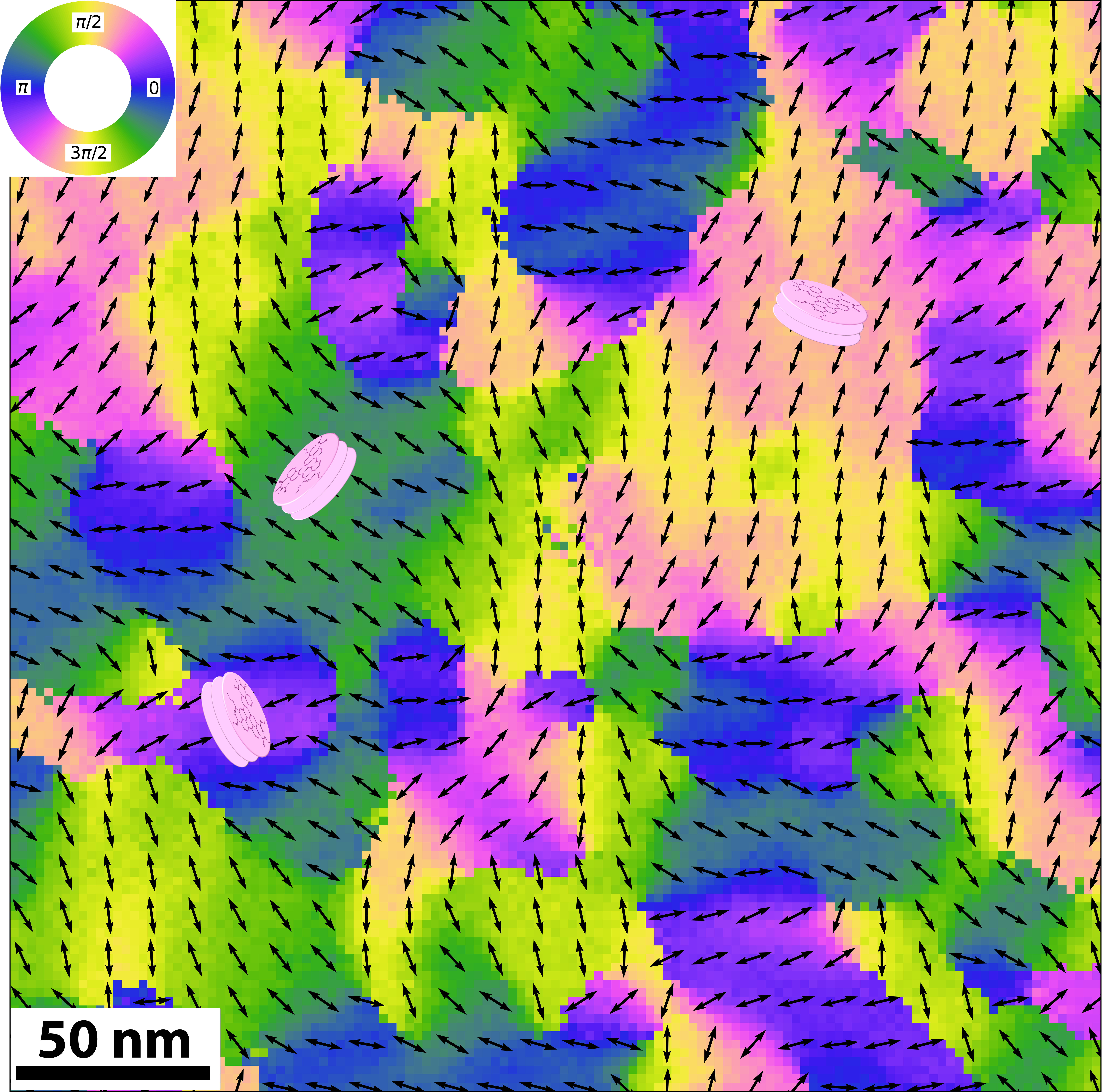 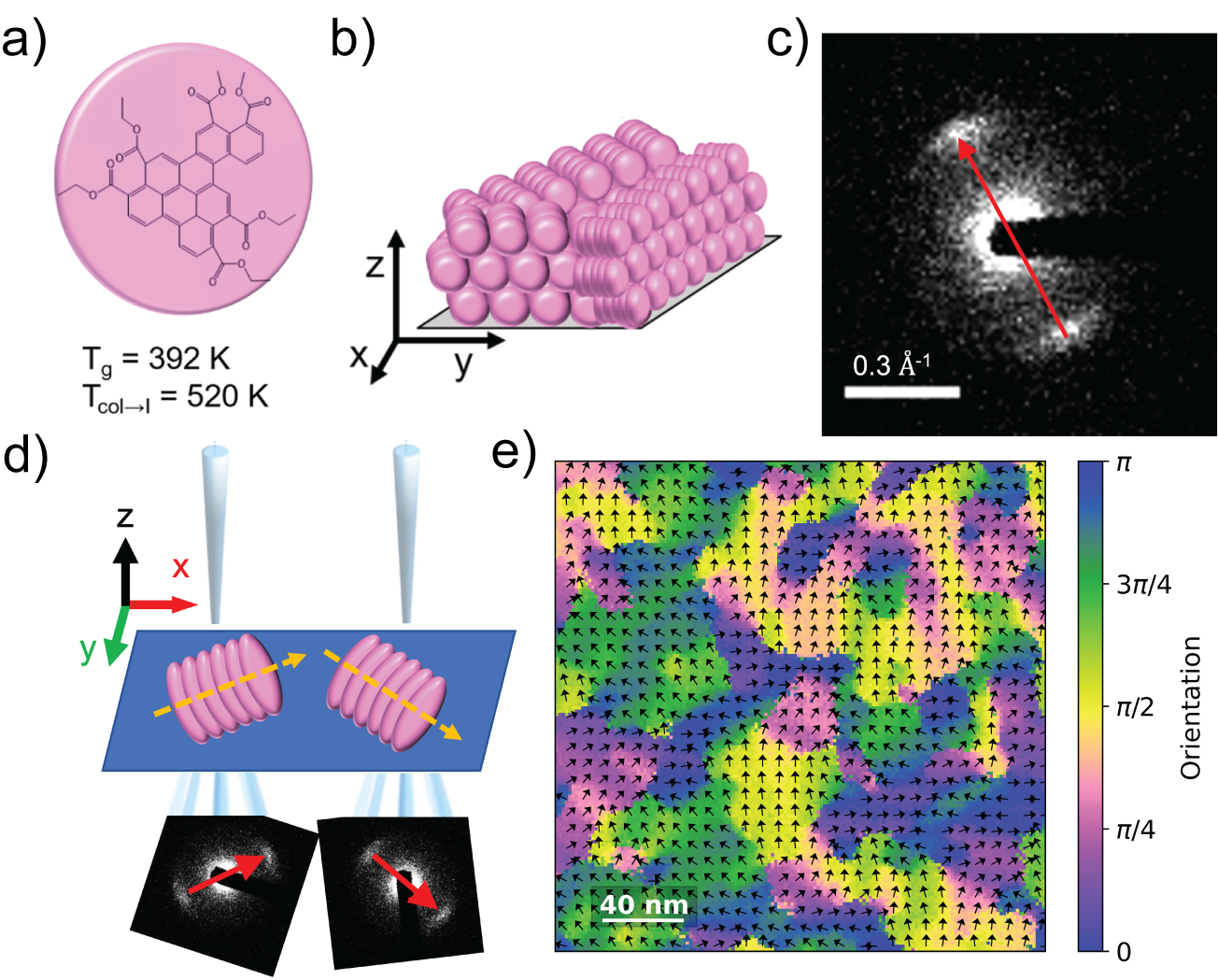 (left) Wisconsin MRSEC researchers used a tiny electron beam bouncing off disk-shaped molecules to measure their orientation in sub-nanometer domains. (right) An experimental map of molecular orientation in a thin film organic semiconductor.
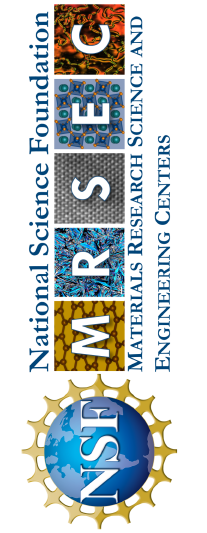 [Speaker Notes: What Has Been Achieved: Wisconsin MRSEC researchers used 4D STEM with a MRSEC-develop ultrafast electron camera to measure the in-plane orientation domain size of physical vapor deposited (PVD) thin films of an organic semiconductor, phenanthroperylene ester. The ultrafast camera enabled measurements unaffected by electron beam damage to the sample. The results show that the domain size is controlled by a combination of templating from the bottom of the film and surface diffusion during film growth, enabling control of the domains through PVD growth conditions.
Importance of the Achievement: For organic semiconductors like phenanthroperylene ester, molecular orientation controls light emission and absorption, and is likely to play a significant role in charge mobility. Controlling in-plane orientation domain size and the misorientation angle between neighboring domains using the methods developed here should enable control over those properties using industry-standard PVD methods and at temperatures more than 100 K lower than the temperatures required to create large, oriented liquid-crystal domains through annealing alone. More generally, extending 4D STEM characterization methods to soft materials holds great potential for understanding their meso- and nanoscale structure. 
How is the achievement related to the IRG, and how does it help it achieve its goals? IRG 1 seeks to use PVD of glasses to manipulate stability and access new glass states. Highly oriented glasses like the materials studied here push our understanding of glassy materials by being very strongly structurally ordered, but still exhibiting a glass transition on heating. Understanding and controlling how they grow is a step on the path to creating defining the limits of glassy materials, engineering new glass structure / property relationships, and deeper understanding of the glass state in general.
Where the findings are published: D. Chatterjee, S. Huang, K. Gu, J. Ju, J. Yu, H. Bock, L. Yu, M. D. Ediger, P. M. Voyles, Using 4D STEM to Probe Mesoscale Order in Molecular Glass Films Prepared by Physical Vapor Deposition. Nano Lett. 23, 2009–2015 (2023). DOI: 10.1021/acs.nanolett.3c00197 NSF PAR: 10398450]